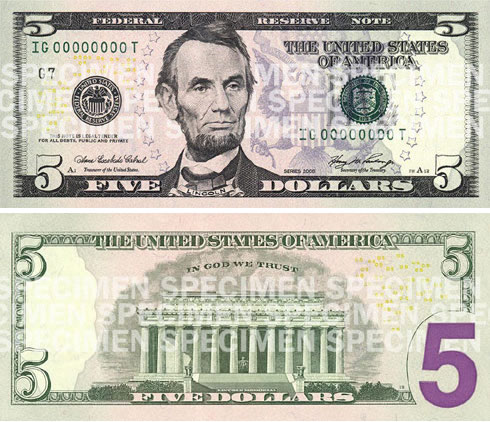 Currency
	Create the front 	and back of one of 	your currencies
   	Must be colored 	and stick to theme
	List the other 	denominations 	($1, $5, $10, $20, 	ETC) 
	Create an 	exchange rate for 	your bill. 	  Example $1 USD = 	3.57 New Israeli 	Shekels.